Evaluation  Activities and Scope of Our MHEF WorkState Alliance of Michigan YMCAs Michigan Health Endowment Fund Project
Karah Mantinan
Altarum Institute
August 25, 2015
Objectives
Introduce Altarum Institute and provide a brief overview of our qualifications and history with this work.
Discuss evaluation approach and data collection activities.
Discuss the role of evaluation in the MHEF grant project.
Highlight deliverables for MHEF grant alongside plans gathered from Year One Work Plan Survey.
Discuss next steps and opportunities to strengthen our collective work.
Altarum Institute – Overview
Mission: Altarum serves the public good by solving complex systems problems to improve human health, integrating research, technology, analysis, and consulting skills.
Altarum Institute
Non-profit health research and consulting organization
60 year history, 400 staff all focused on health and health care
Headquartered in Ann Arbor, MI with multiple sites in Washington,DC
Clients include local, state, and national level non-profit agencies, government agencies, and foundations.
Technical Service Offerings
Health Research, Policy, and Analysis
Strategic Communications
Health Information and Technology Strategies
Clinical Research Support, Registry and Pharmacovigilance
Qualifications
Strong understanding of YMCA organizational culture and structure
Experienced in out-of-school time settings
Experienced in chronic disease initiatives and implementation of evidence-based programs
Experienced in providing actionable recommendations designed to improve programs and position them for future funding
Select Project Experience
Healthy Eating and Physical Activity (HEPA)
Y-USA Commitment to Partnership for a Healthier America
Y-USA HEPA training for afterschool providers
Y-USA HEPA Document Review 2013, 2014 pre and post, 2015
Y-USA Year Round Feeding Program (Walmart grants) evaluation and in-depth partnership study
Michigan Dept of Health and Human Services  Physical Activity and Healthy Eating Before/After and Summer (BAS) Program evaluation 
Chronic Disease
Y-USA Community Transformation Grant (Y Diabetes Prevention Program)
Y-USA EnhanceFitness
Organizational Assessments
Y-USA Evaluation capacity assessment
Y-USA Assessment of ability to implement tertiary prevention childhood obesity programs (MEND)
Brief History of HEPA Work
2011-Y-USA makes commitment to Partnership to a Healthier America to implement HEPA standards in 85% of early childhood and afterschool programs. Y-USA creates training program, grant programs, TA resources, and other support materials for Ys over the next 4 years to improve implementation.
2012-MDHHS starts BAS pilot program in Michigan to increase access to afterschool programming and physical activity within it.
2014-MDHHS begins funding State Alliance of Michigan Ys for BAS program, funds distributed to Ys only.
2014-State Alliance of MI Ys is successful in proposal to MHEF to implement HEPA standards statewide in summer and school year programming.
2015-MHEF project begins in May.
Evaluation Approach
We view evaluation as a partnership. We cannot succeed without you!
We appreciate your time and effort and value your feedback.
We want to collect data that is usable to our stakeholders, including you! If you are not finding reports useful, we welcome your suggestions.
We know sometimes you don’t understand why we are asking you certain things or taking you away from program time to complete evaluation activities. Know that all of these activities are important for the success of this project. If you don’t understand why something is being collected and you want to know, we are happy to share with you. 
Remember that we are all on the same team. We aren’t out to “get you” , if you are facing challenges and things aren’t going as planned, let us know. These can be opportunities!
We are all working together for the success of the MHEF project and we all play important roles in achieving success!
Evaluation Approach
Source: CDC
How will Evaluation Benefit the MHEF Project?
Demonstrate accountability 
Understand and improve project implementation
Identify successes, barriers and lessons learned 
Demonstrate and improve effectiveness
Justify the need for additional funding and resources
What needs remain? 
What activities did not go as planned? 
What audiences could not be reached? 
What is needed to be more effective?
How can capacity/implementation framework built be used to scale project and achieve broader impact?
How can the project help the funder achieve their goals?
Data Collection Methods
Work Plan Survey
Goals
To collect data in a systematic manner so that we can have the same types of information about your activities despite variability in programming.
To confirm the number and types of sites that you plan to conduct programming/activities at, since there might have been changes after you wrote your initial proposal and then were allocated funding.
To obtain baseline data on your sites so that we can measure your progress and ensure accountability.
Methods
Online survey, distributed in May 2015. 
Data was exported to Excel, analyzed, and reported by Y and cumulative for the entire project.
Healthy Out of School Time (HOST)
What was promised to MHEF
Statewide scaling of a HOST pilot initiative to improve physical activity and healthy eating in before/afterschool and summer programs
Work Plan Survey Results:Healthy Out of School Time—Summer
26 Y Associations conducting summer programming at 84 sites
63 day camps
6 residential camps
6 both day/residential camp
9 other
Projected reach of 18,259 youth
39 sites offering 60 min physical activity/day
Sites projected to serve 178 meals and snacks per week
Forty percent of program sites (n=34) are meeting 75% of the HEPA standards.
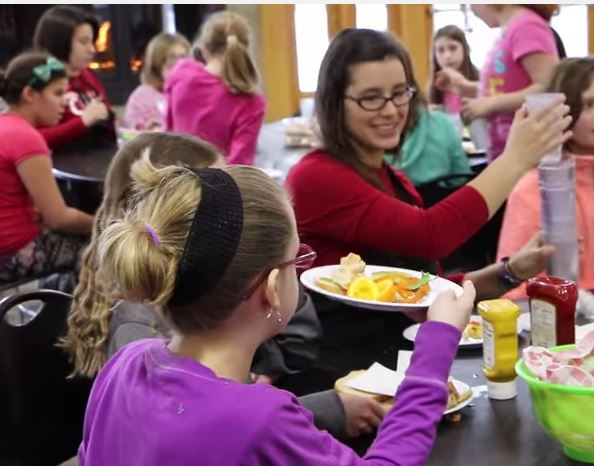 Work Plan Survey Results: Healthy Out of School Time—School Year
22 YMCA associations plan to conduct HOST Summer Programming at 110 program sites:
72 are afterschool programs
36 are before and afterschool programs, and
2 are another type of out-of-school-time program.
Projected reach 7,320 youth
74 sites providing 60 min physical activity/day
Sites projected to serve 133 meals and snacks per week. 
63% of sites (n=69) are meeting 75% of the HEPA standards
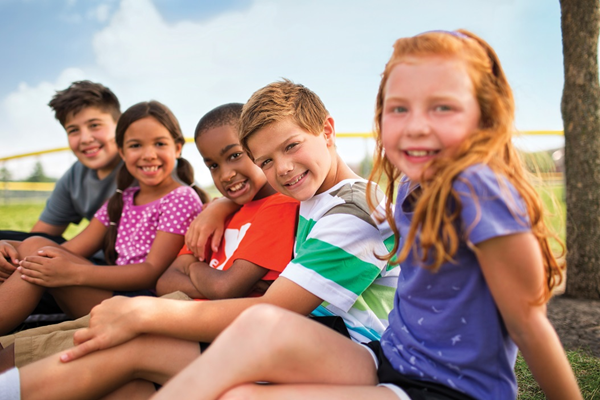 HEPA Standards Programs Are Evaluated On
What About Other HEPA Standards?
Additional HEPA standards have been added to clarify existing standards and make the standards more comprehensive; however, they are not part of the commitment Y-USA made and thus, are currently not evaluated.
Focus your efforts first on the 10 primary HEPA standards and reaching 100% compliance consistently.
When you have built capacity, move onto working on standards that have been clarified, including increasing whole grains, reducing added sugars, and eliminating trans fats.
Findings from Previous HEPA Work
First sites successfully implementing 100% of HEPA standards in 2014 and number of sites fully compliant continues to rise
Michigan Swims
What was promised to MHEF
Utilize the Y’s Safety Around Water curriculum to increase participant knowledge of water safety and emergency response and to improve participants’ swimming skills.
Work Plan Survey Results:Michigan Swims
24 YMCA associations plan to conduct Michigan Swims Programming at 92 program sites:
29 YMCA sites
27 community sites
12 apartment complexes
7 community pools
8 lakes
26 school sites
10 camp sites
Projected enrollment for all sites is 17,711 children
All sites are using the Safety Around Water curriculum
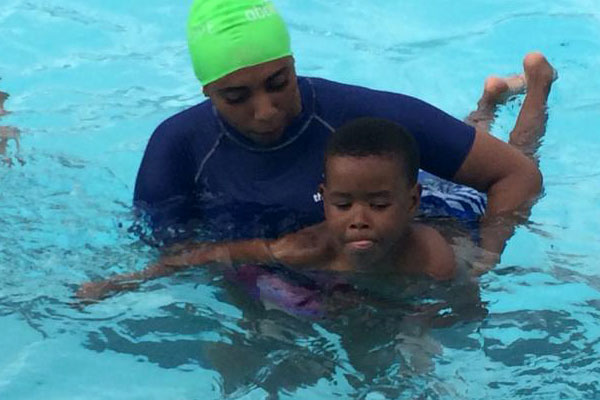 Chronic Disease Prevention
Leverage Y-USA national partnerships and networks and expand the reach of evidence-based chronic disease prevention programs to 20 YMCAs in Michigan.
Work Plan Survey Results:Healthy Living Capacity Building
What’s Happening Next in Evaluation?
Progress Reporting
Look at areas to strengthen programming and evaluation
Key Informant Interviews/site visits 



1 Year—Interim Report
Areas for Strengthening Programming and Evaluation
Strengthening curriculum-CATCH training
Provides more youth with evidence-based instruction
Evaluation activities to asses implementation of curriculum
Synergies with MDHHS BAS Program
Ys working with both MDHHS and State Alliance will have opportunities to build capacity and success using both funding streams-look for synergies in activities to:
Reach more youth
Provide better quality programming to youth
HEPA Mobile
Increase awareness and implementation of HEPA standards
HEPA Mobile
Developed by researchers at University of South Carolina to use with afterschool programs (note: not Y specific)
Designed as a diagnostic tool to identify areas of need and training on HEPA standards
3 Checklists completed at site-level:
Snack
Meal
Physical Activity
View Your Progress tool to see how your site is doing
Access TA resources
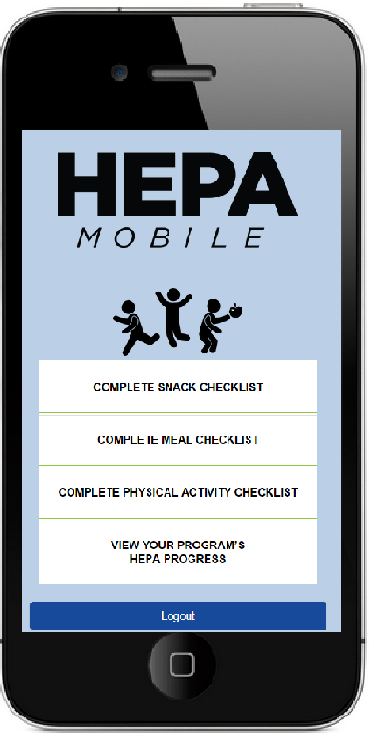 Sample Data from HEPA Mobile (South Carolina)
HEPA Mobile Plans for MHEF Project
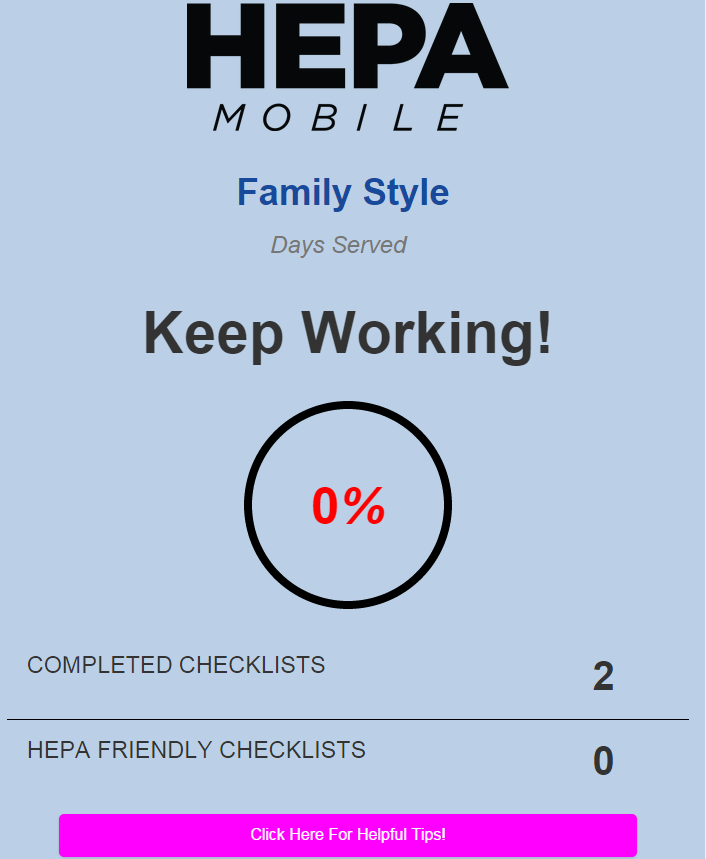 MI will be piloting use of HEPA Mobile app Sept-Dec 2015
We will encourage each site to complete each checklist 1x/week or more 
Goals for HEPA Mobile use:
Increase frequency of HEPA standards self-assessment
Connect you to TA materials
Gather feedback on feasibility and utility of app
Training on app scheduled for September 24, sites can begin entering data after training
We Look Forward to Working with You!
Center for Healthy Child and Youth Development Evaluation Team
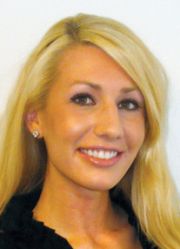 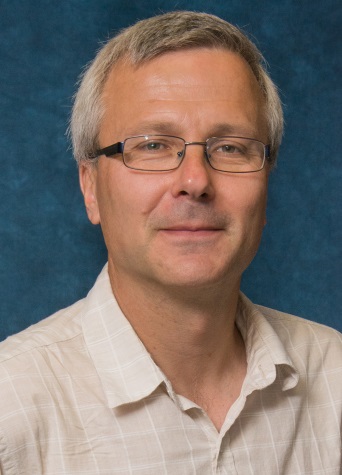 Chris Botsko
Karah Mantinan
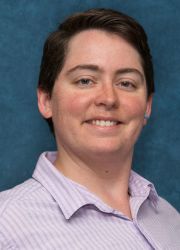 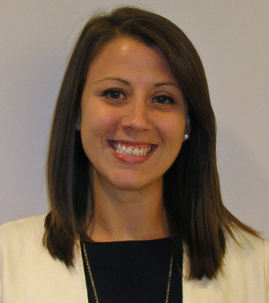 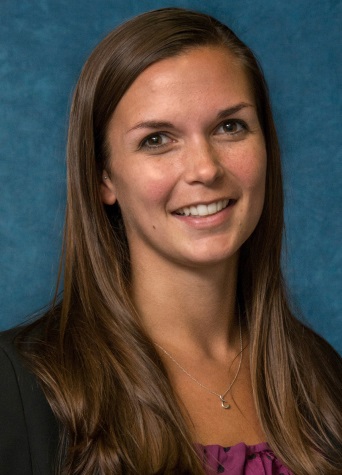 Sarah Lifsey
Shannon Raymond
Kara Wise
Karah Mantinan, MPH, RD
Deputy Director, 
Center for Healthy Child and Youth Development 
Altarum Institute
2000 M St, NW Suite 400
Washington, DC 20036
(202) 776-5175
Karah.Mantinan@altarum.org